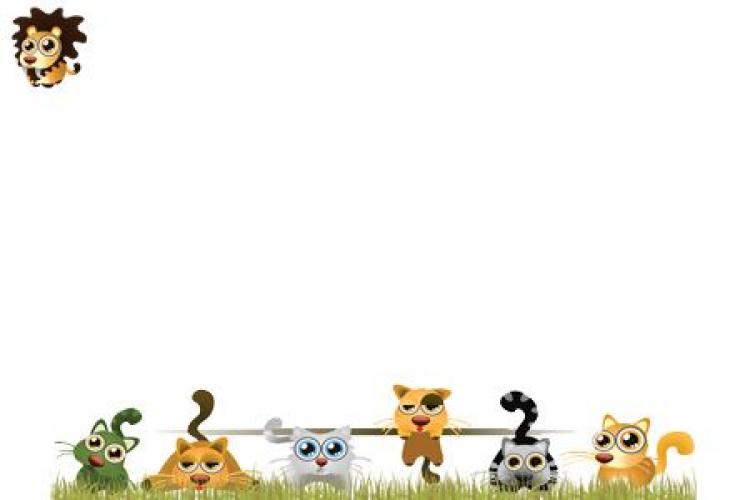 HOẠT ĐỘNG
Lĩnh vực: Phát triển nhận thức.
Hoạt động: Làm quen với toán.
Đề tài: Tách gộp nhóm có 8 đối tượng thành 2 phần.
Chủ đề: Động.vật
Đối tượng: 5-6 tuổi.
Giáo viên: Nguyễn Thị Chung
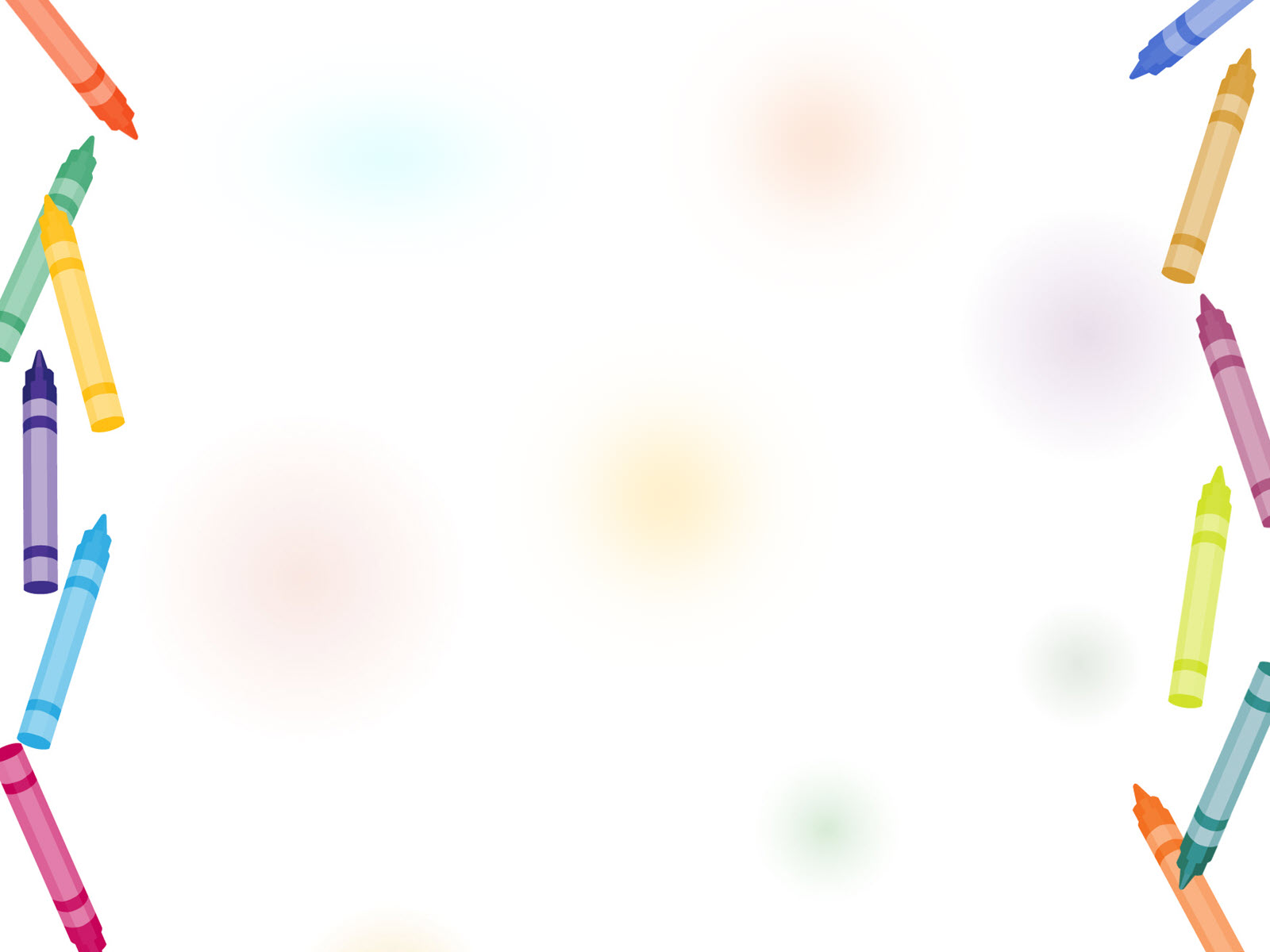 CHIA THEO MẪU
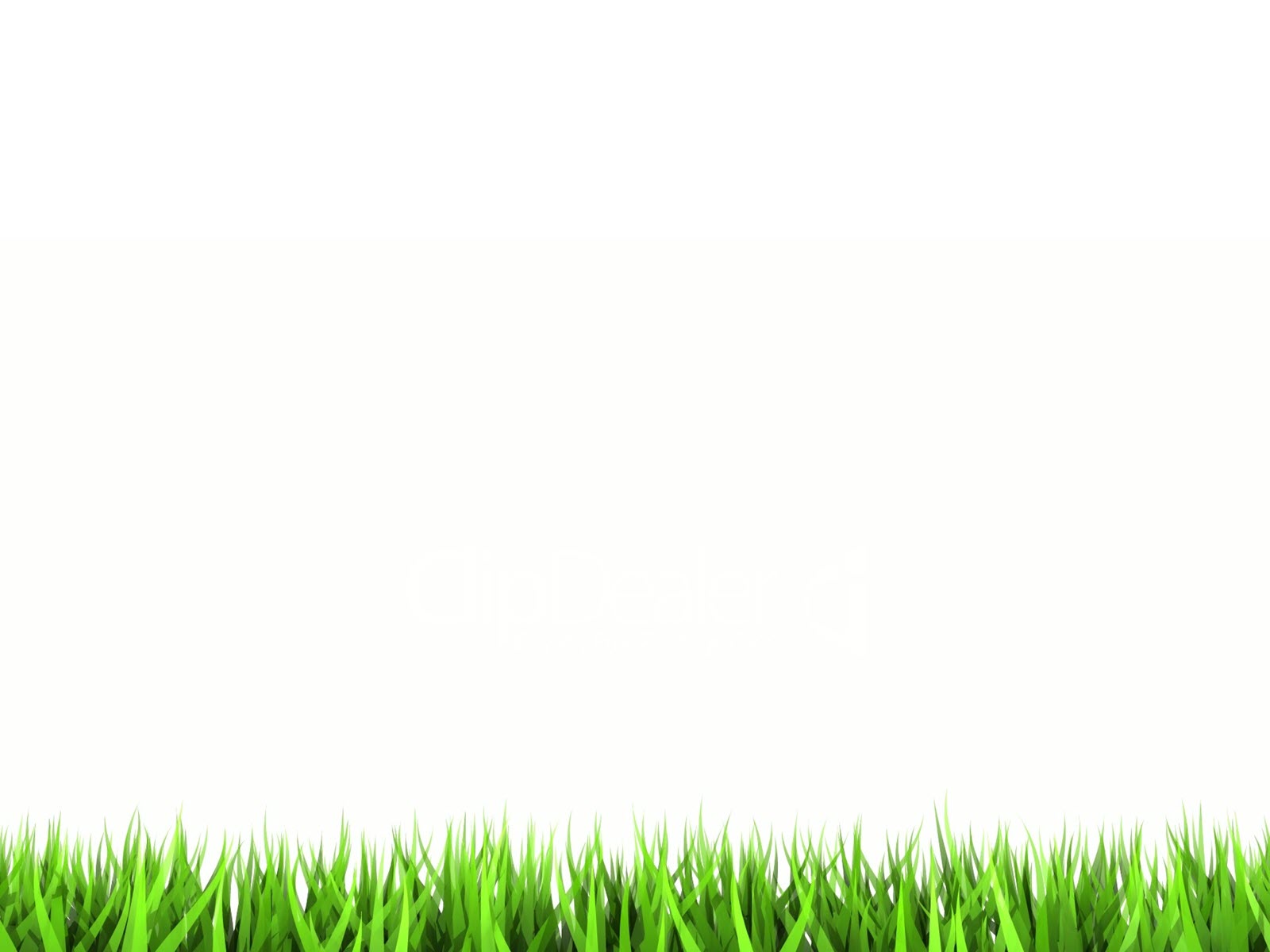 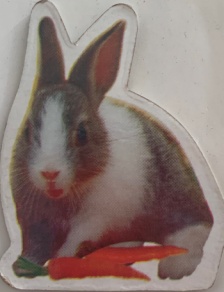 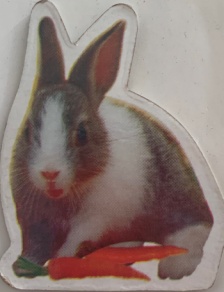 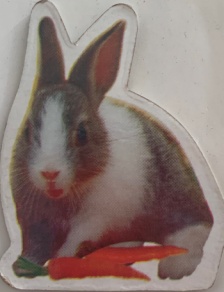 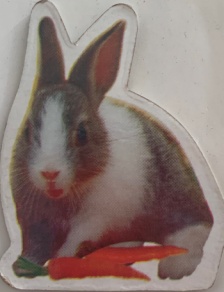 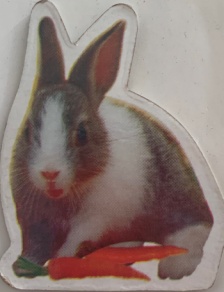 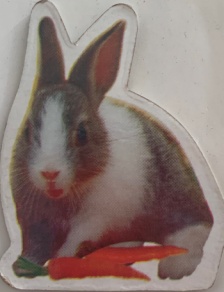 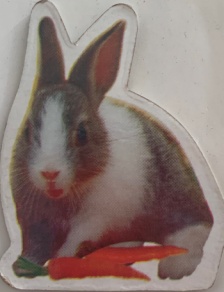 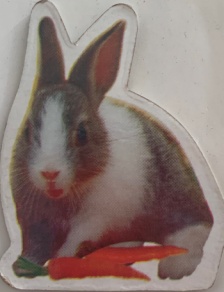 8
1
7
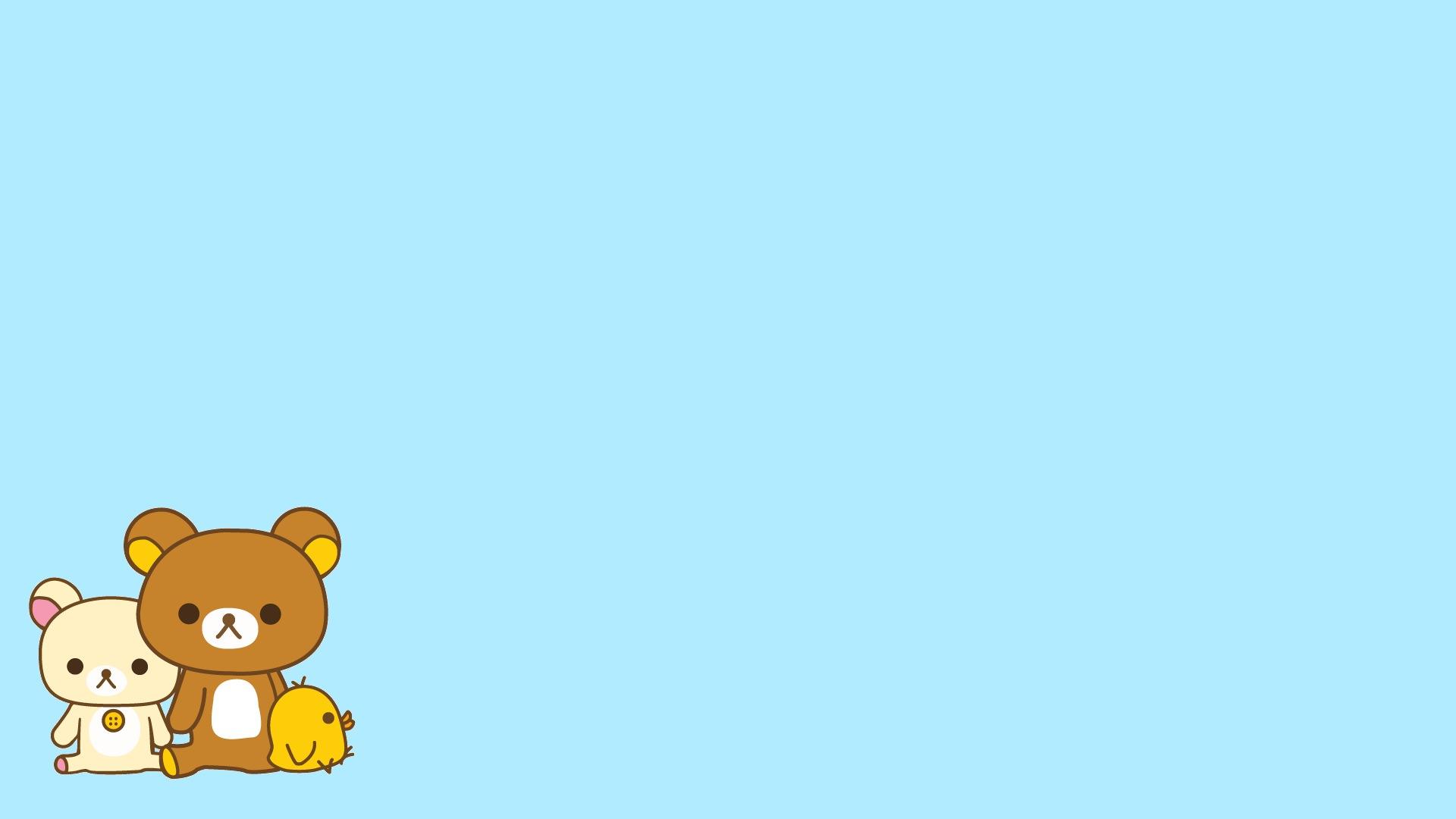 1 VÀ 7
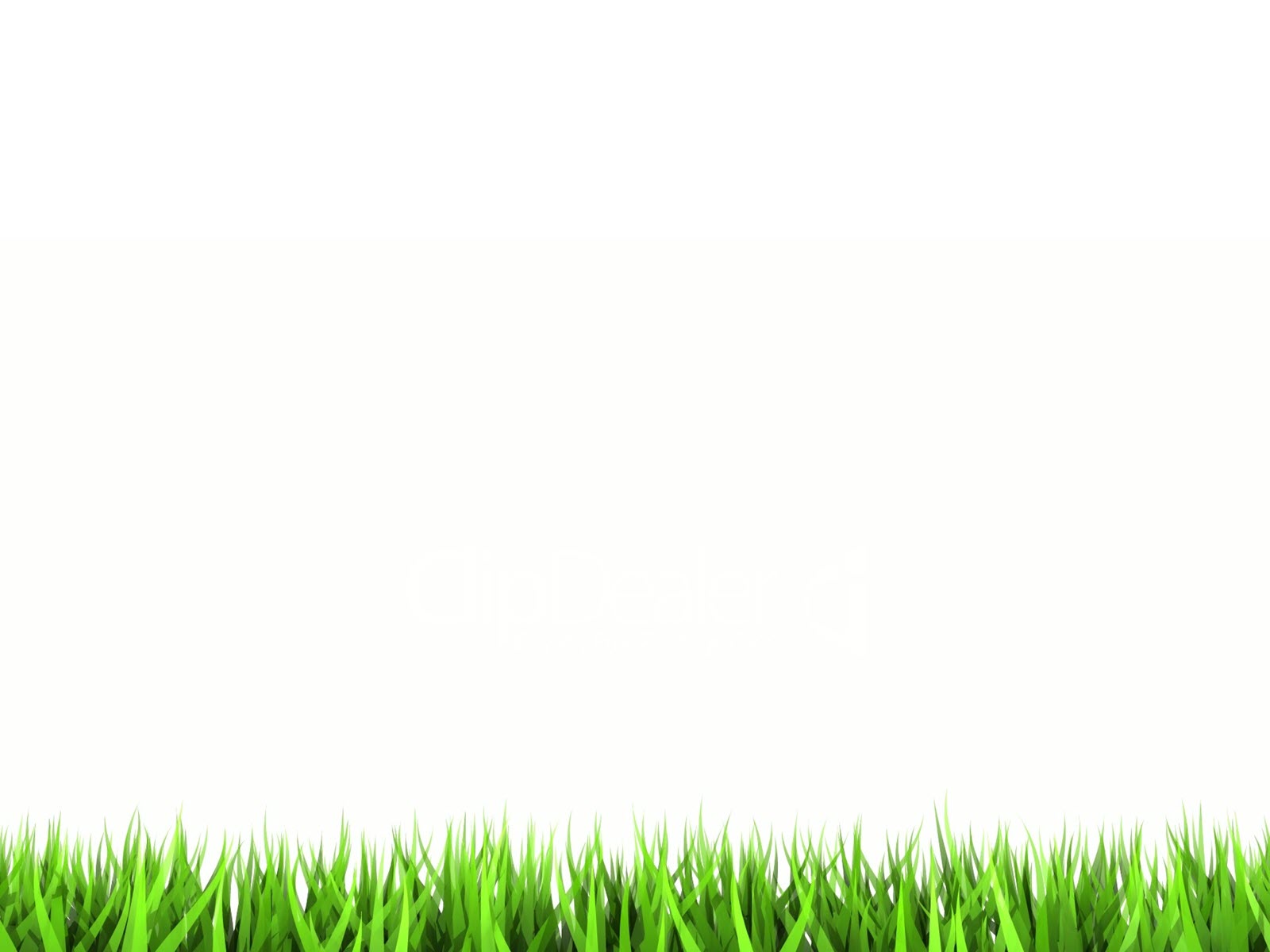 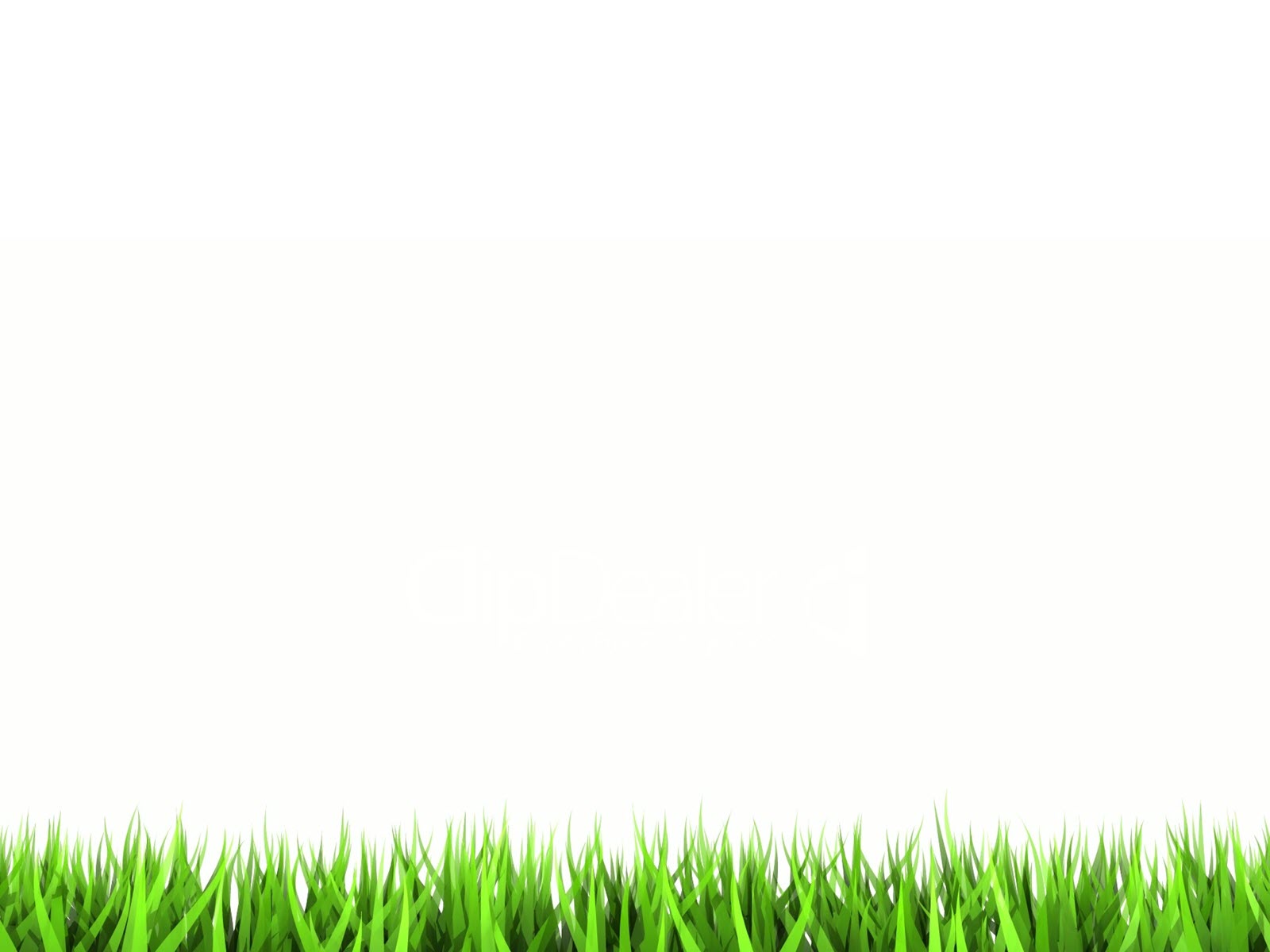 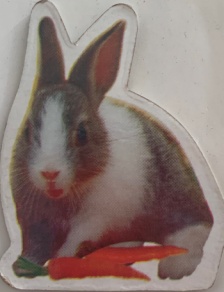 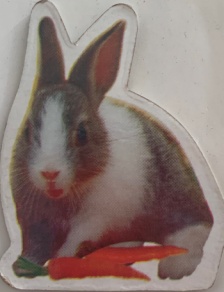 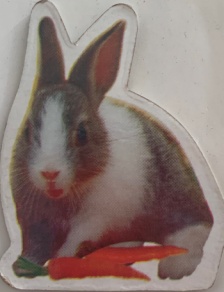 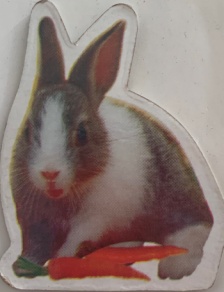 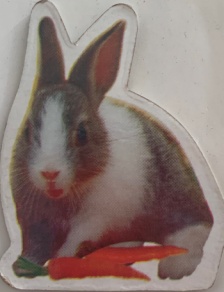 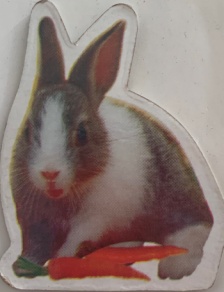 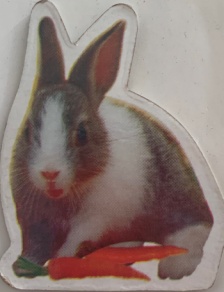 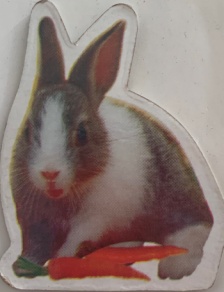 8
2
6
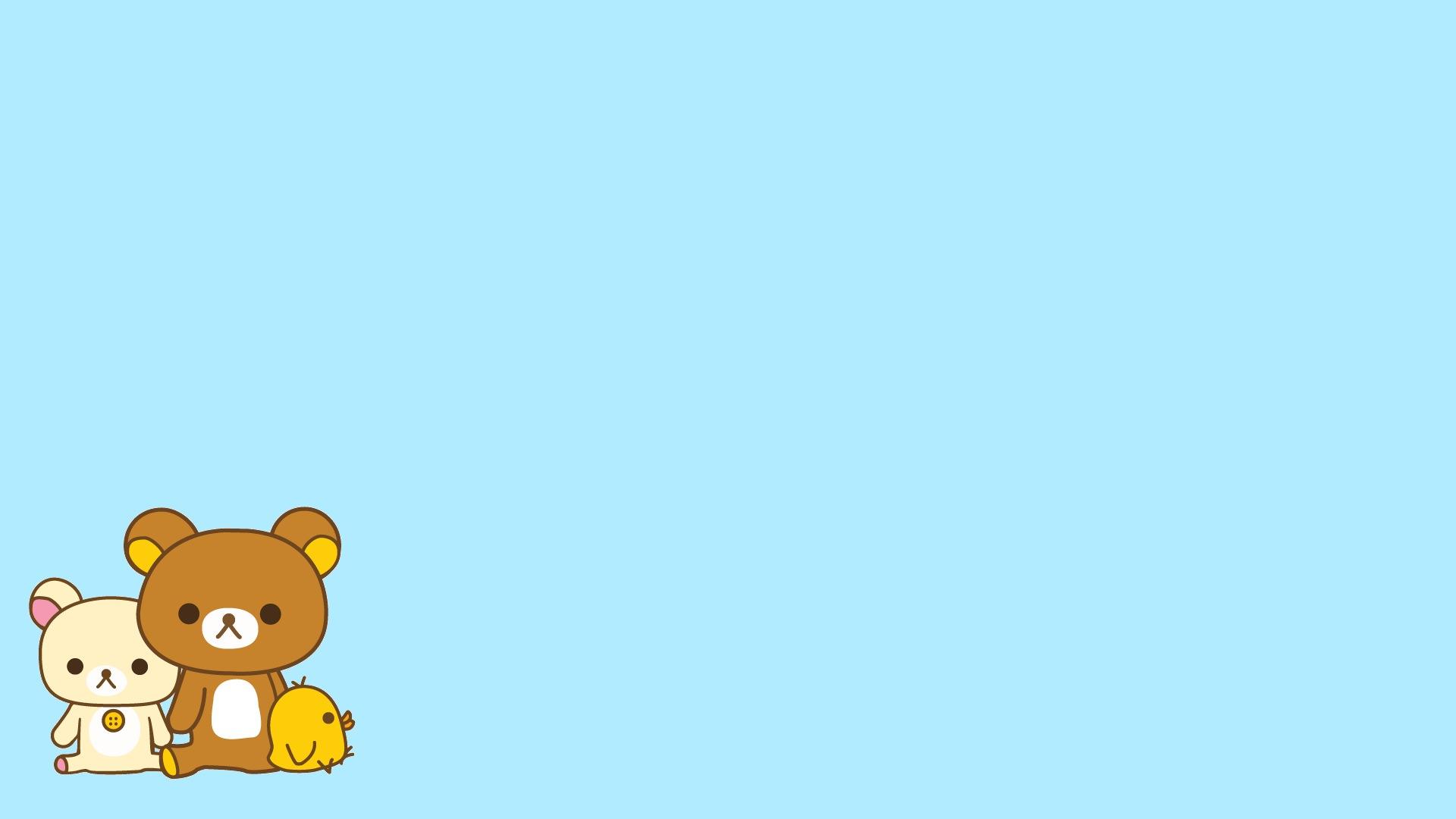 1 VÀ 7
2 VÀ 6
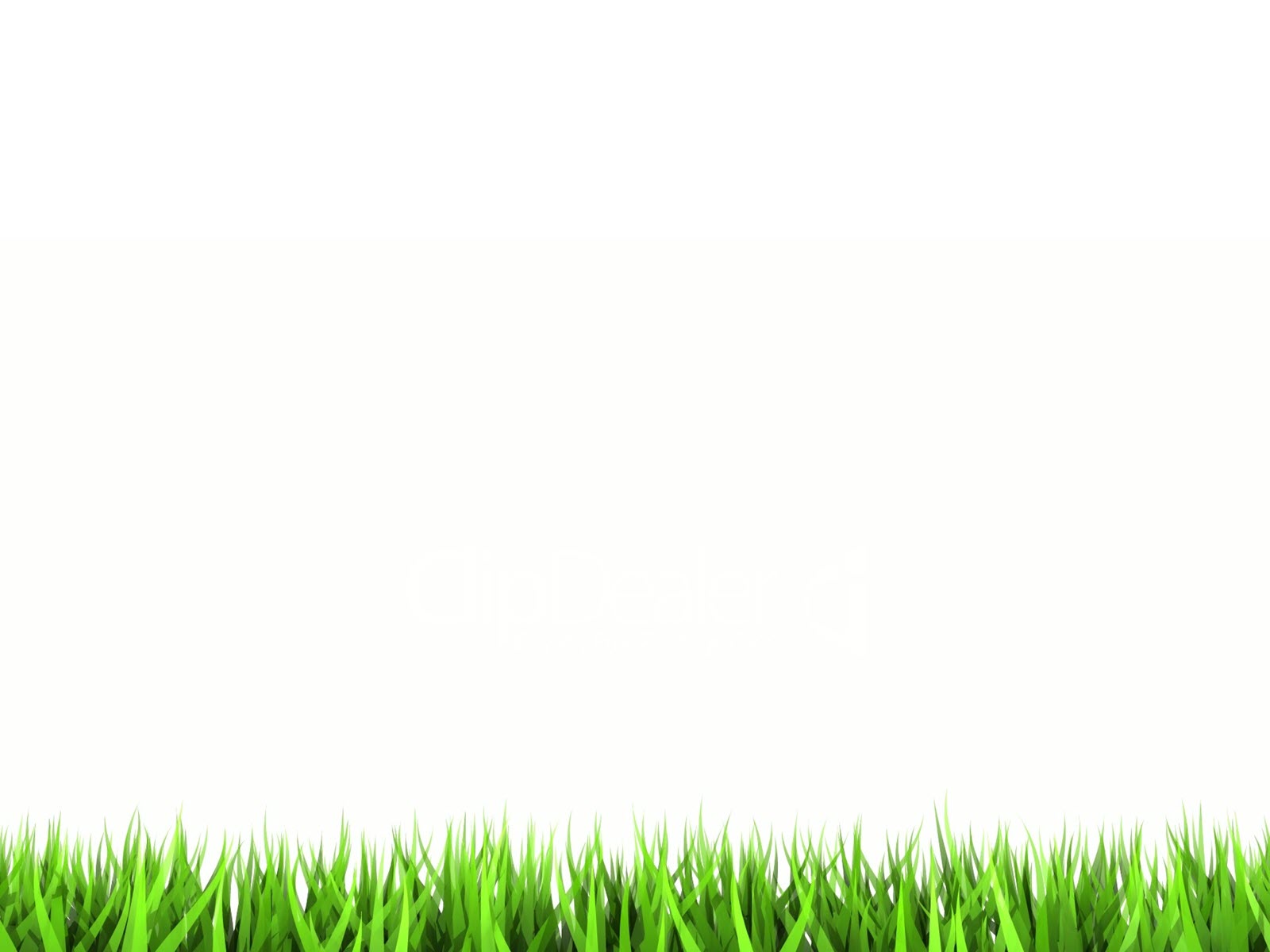 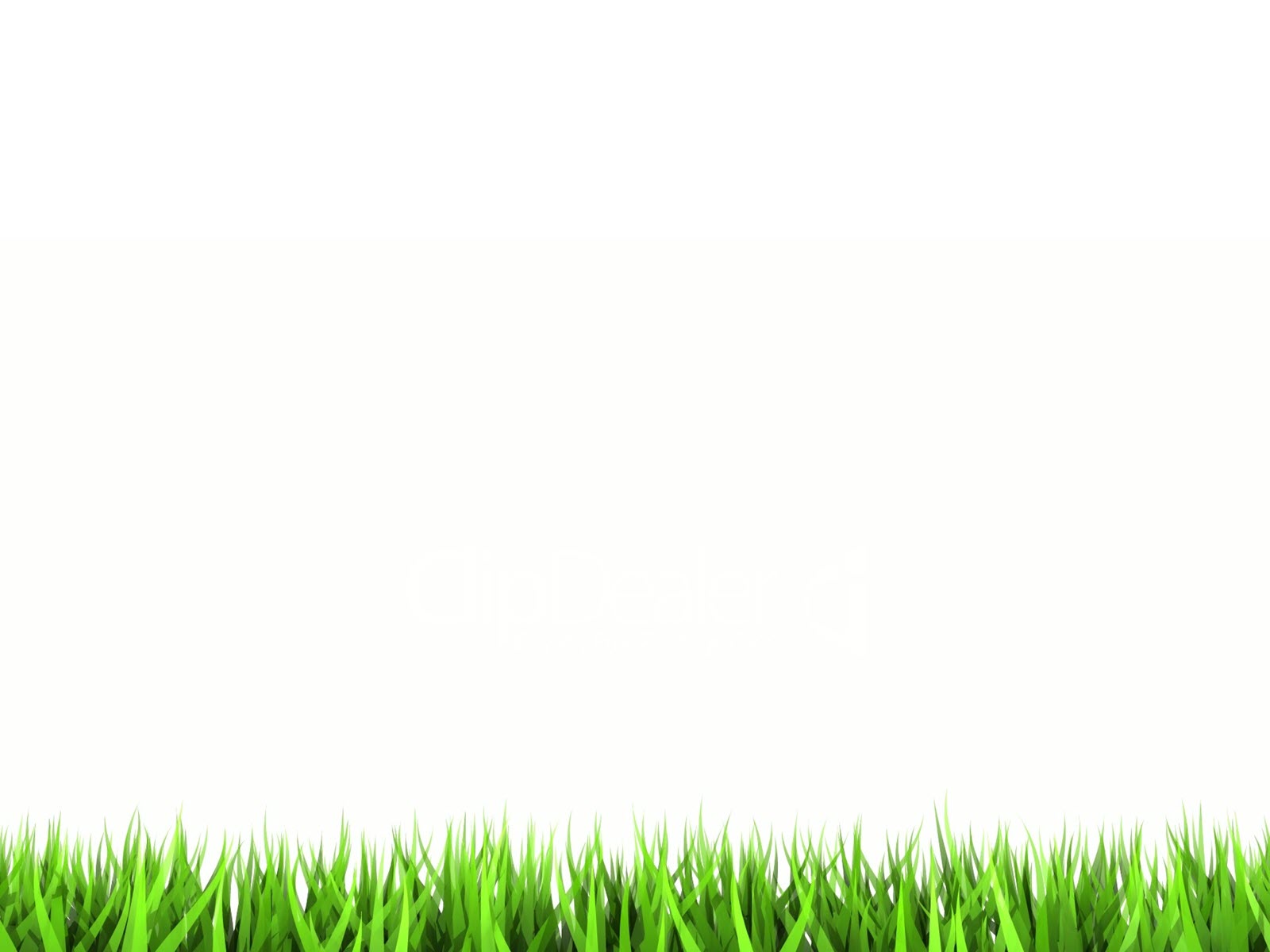 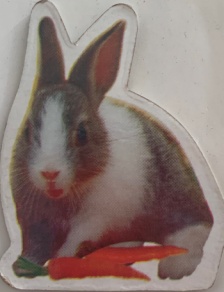 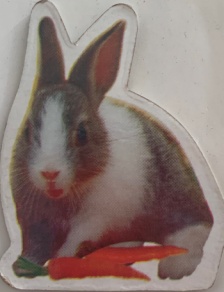 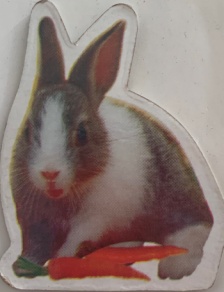 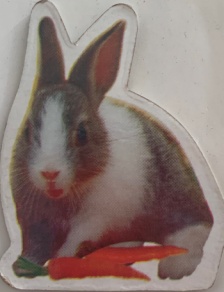 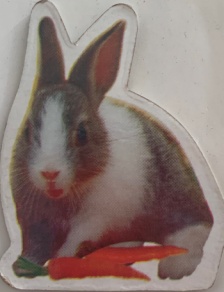 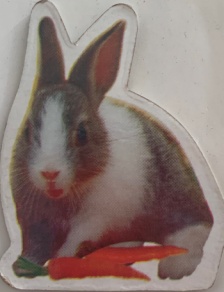 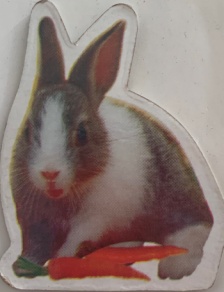 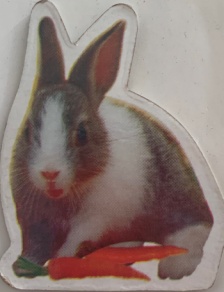 8
3
5
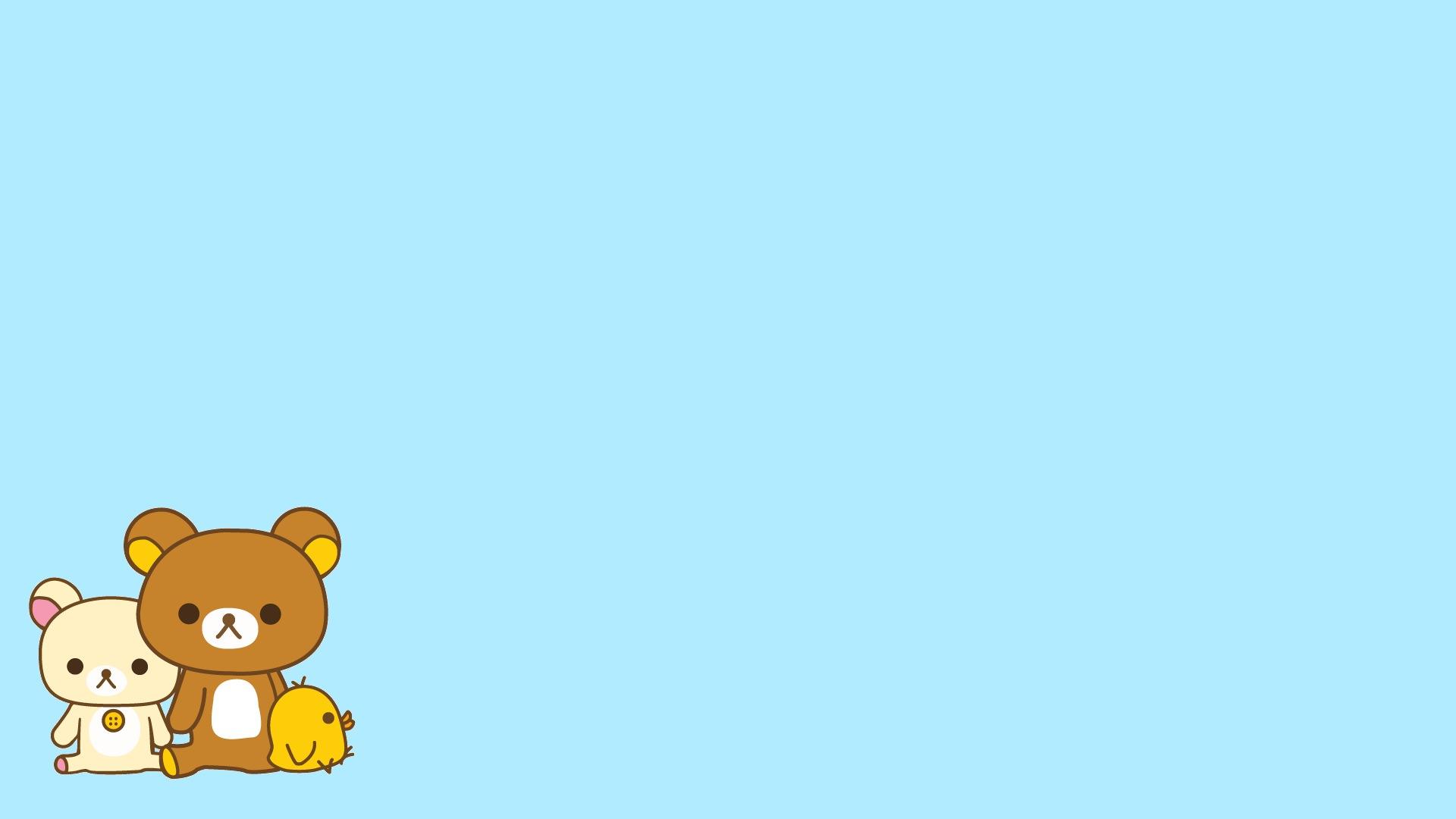 1 VÀ 7
2 VÀ 6
3 VÀ 5
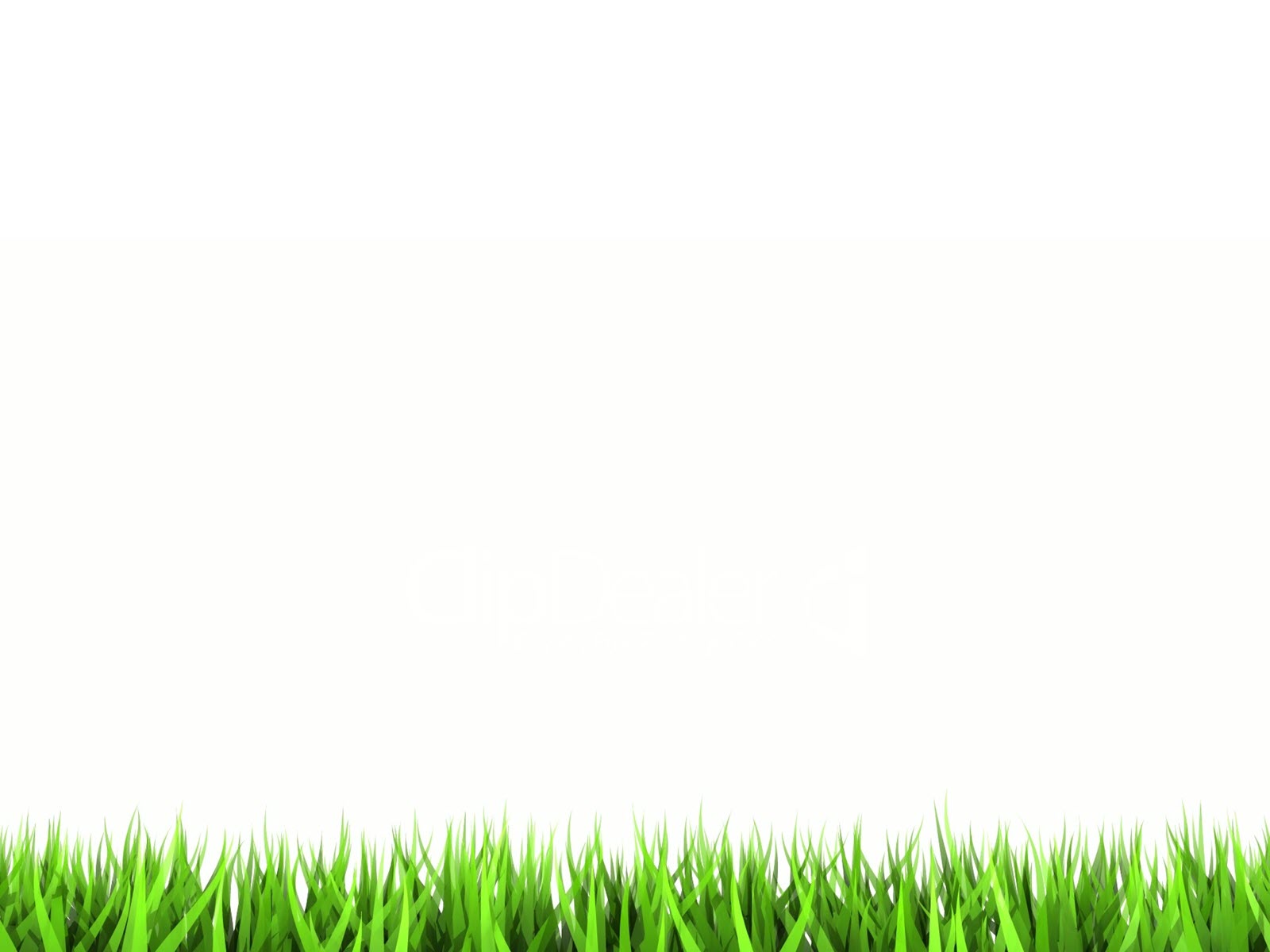 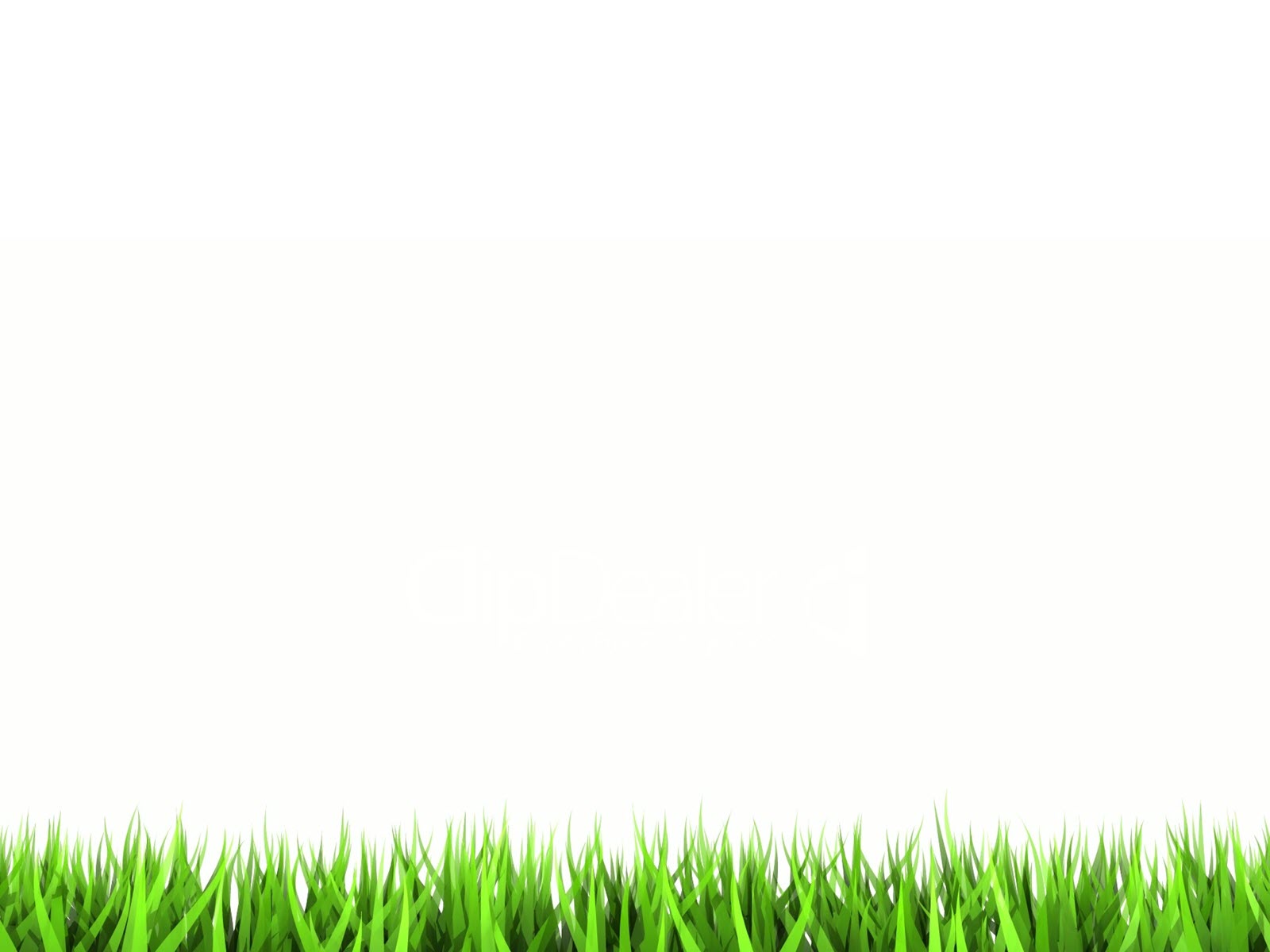 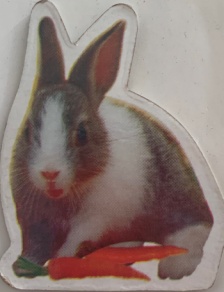 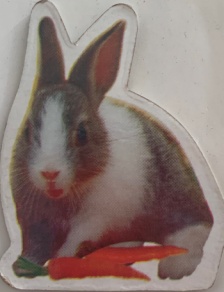 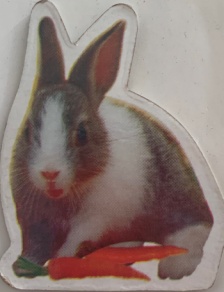 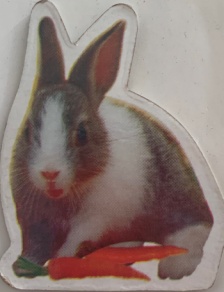 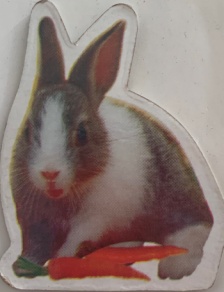 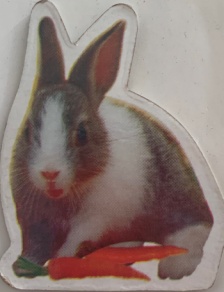 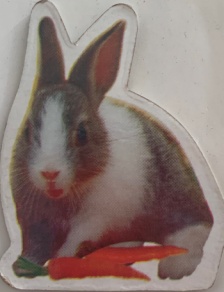 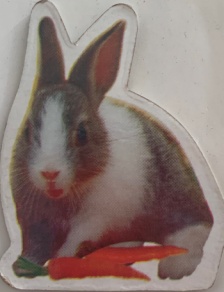 8
4
4
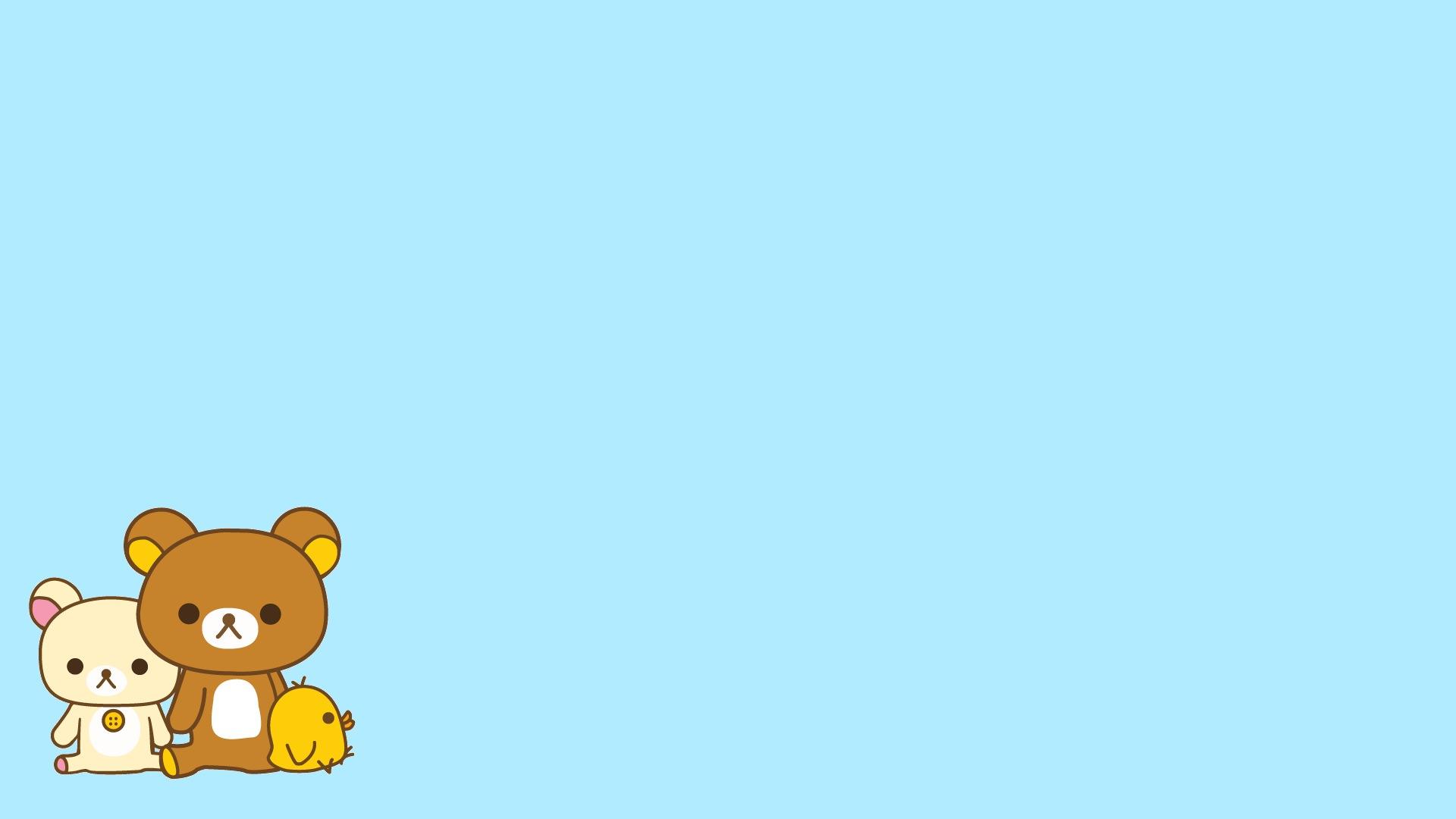 1 VÀ 7
2 VÀ 6
3 VÀ 5
4 VÀ 4
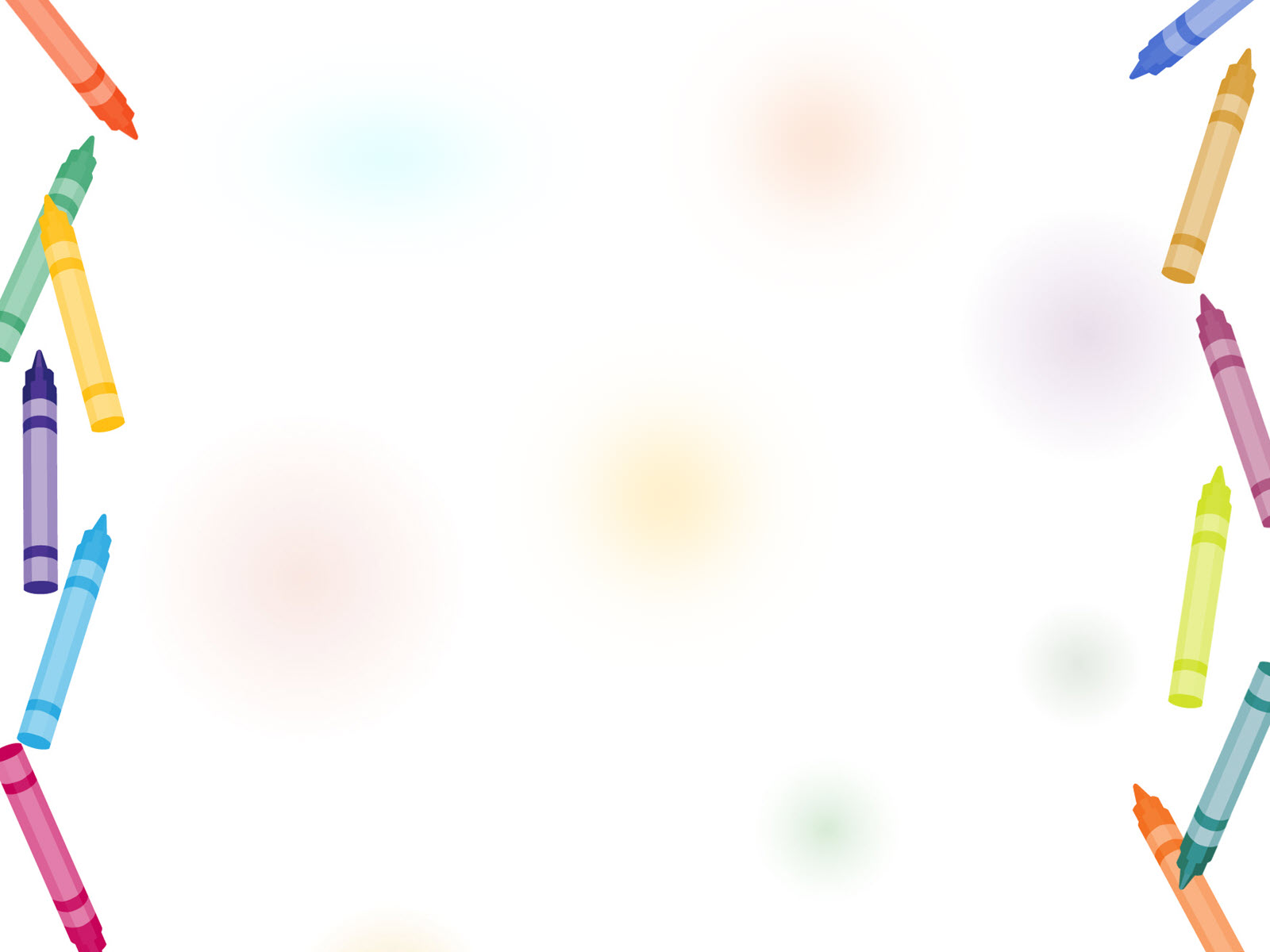 CHIA THEO YÊU CẦU
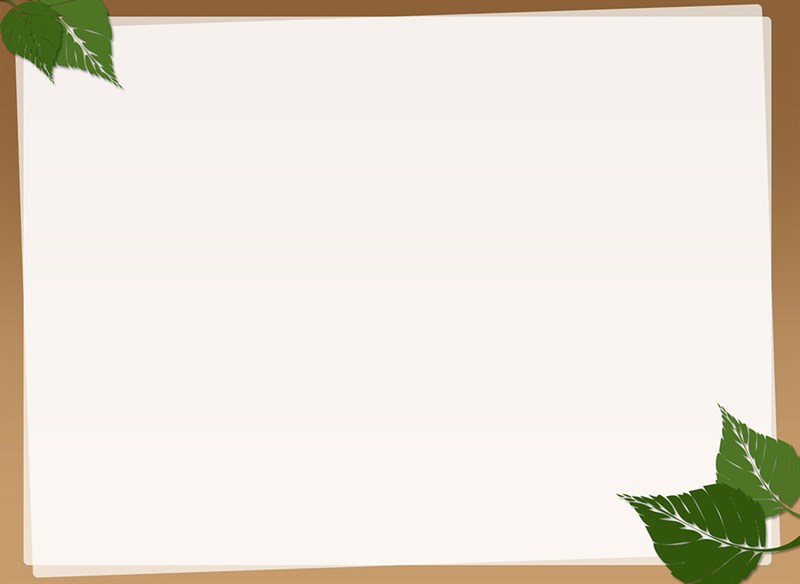 1
2
3
4
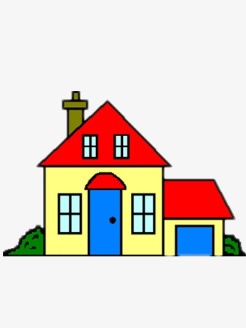 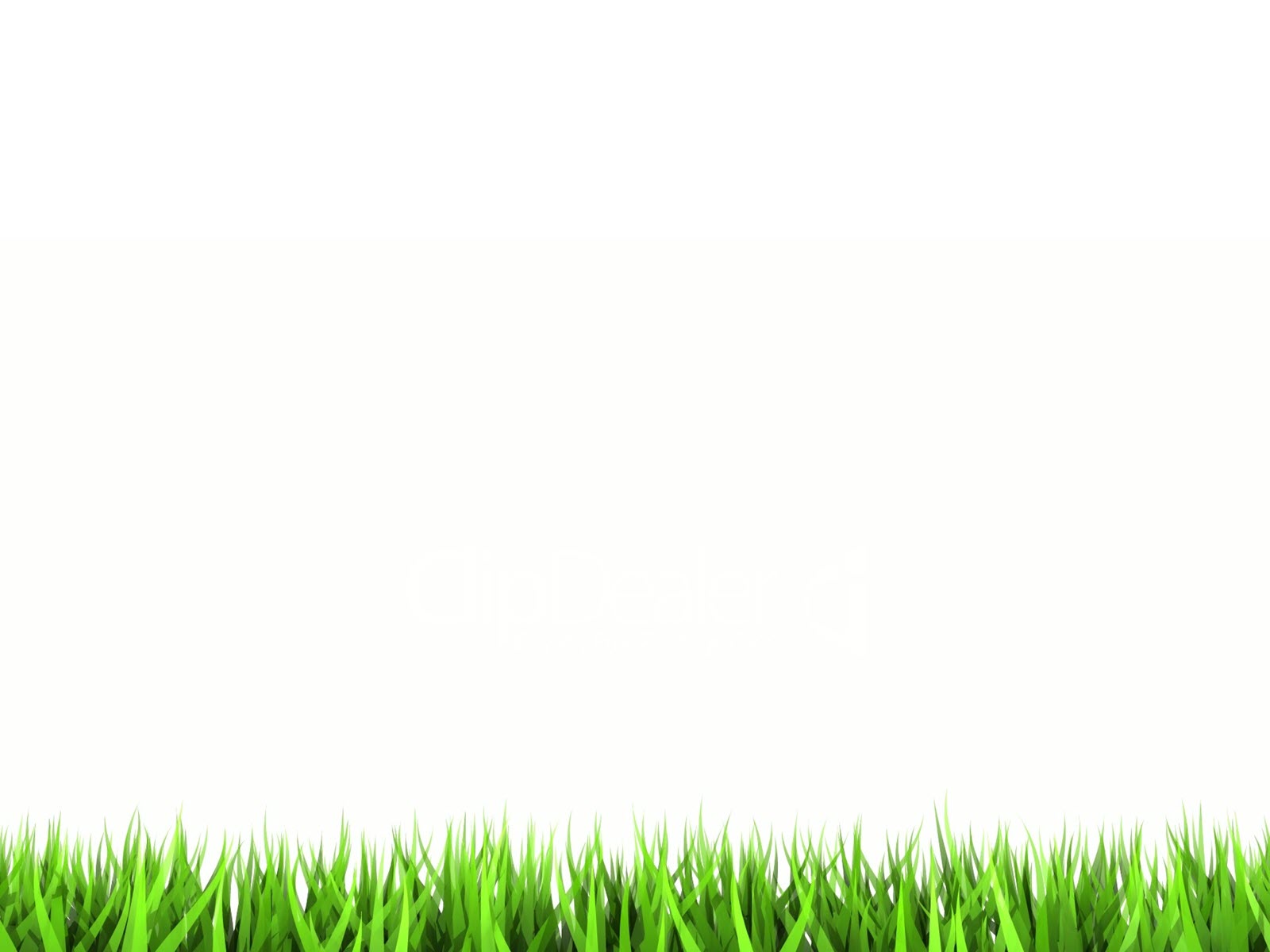 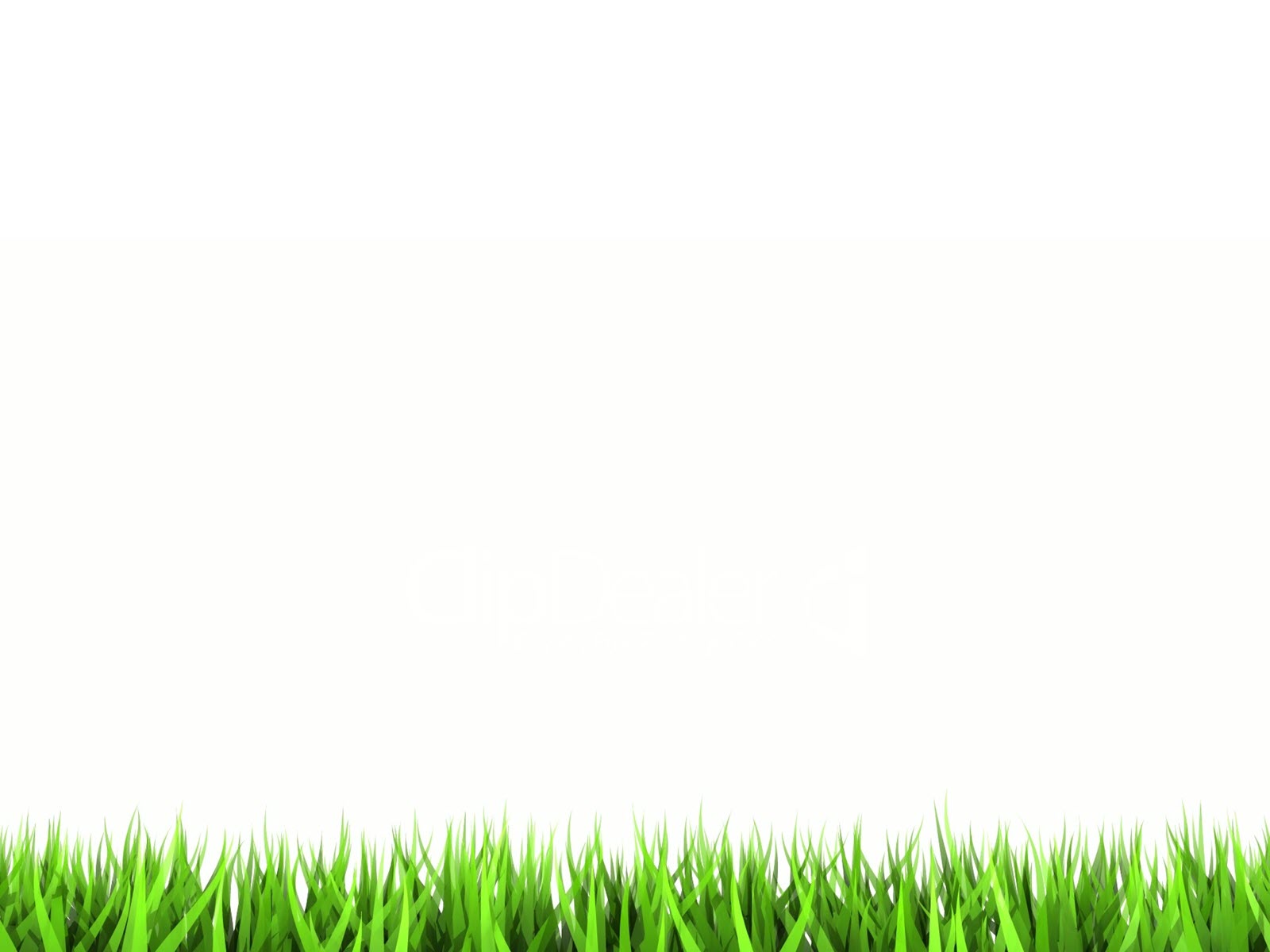 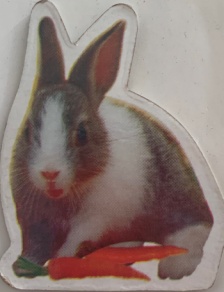 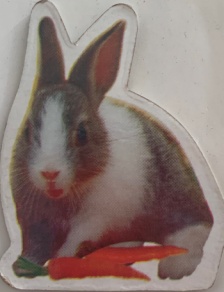 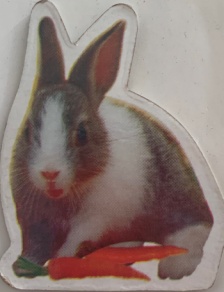 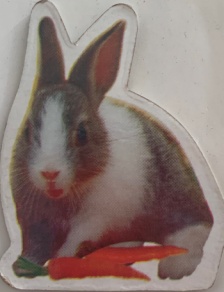 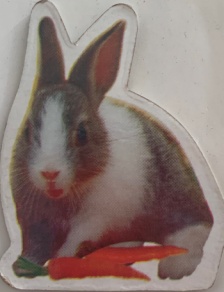 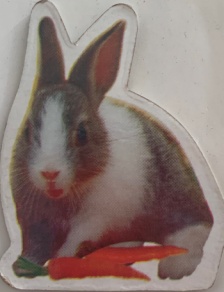 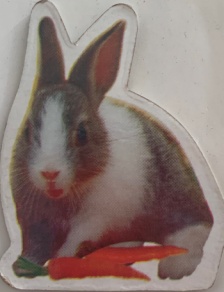 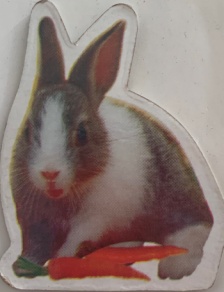 4
4
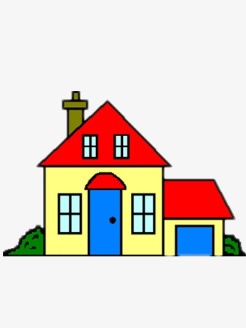 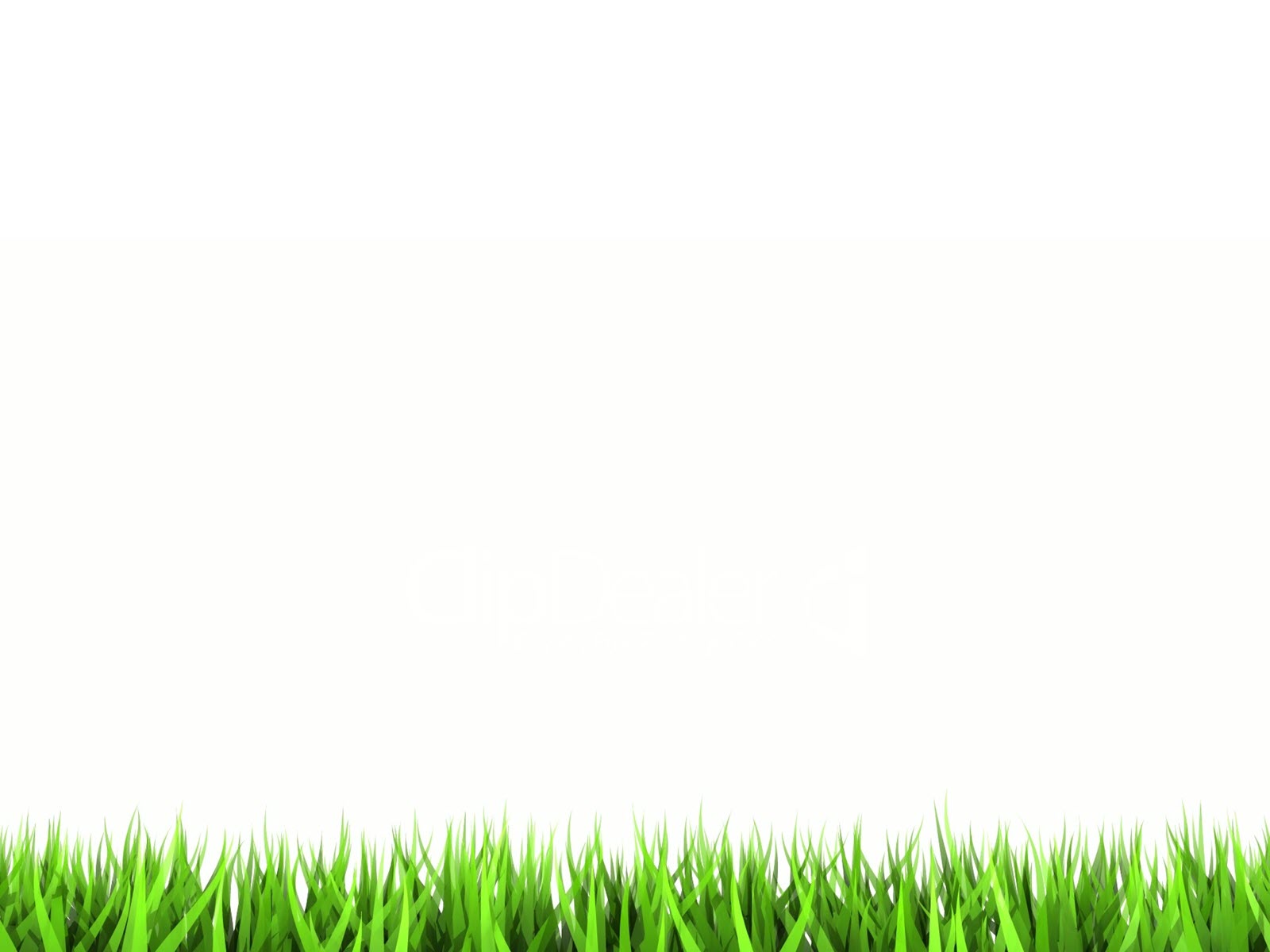 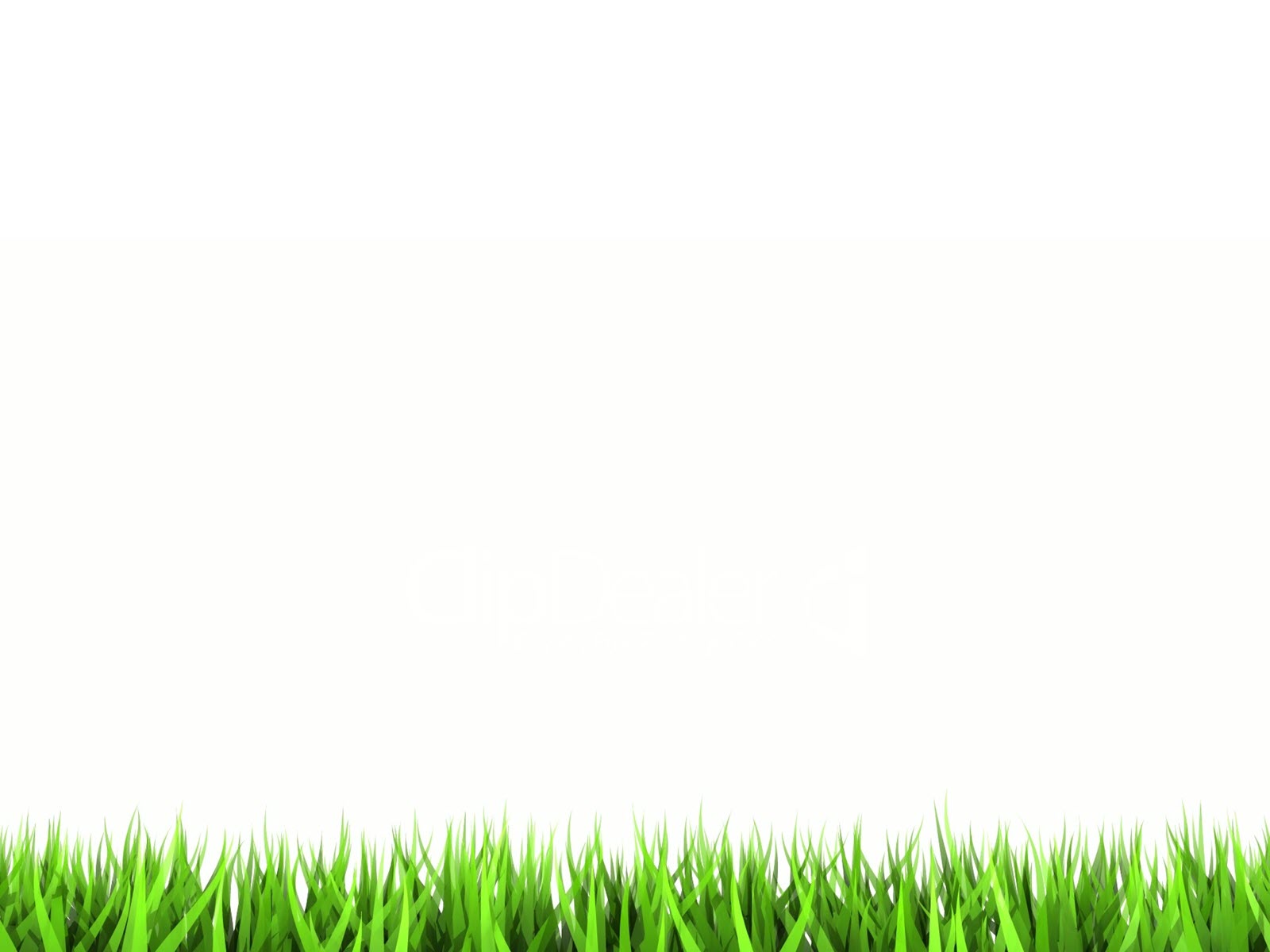 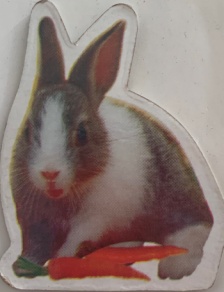 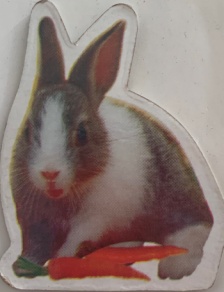 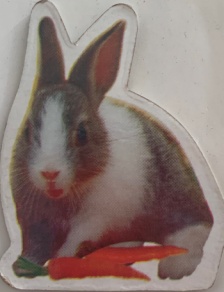 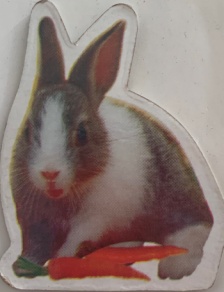 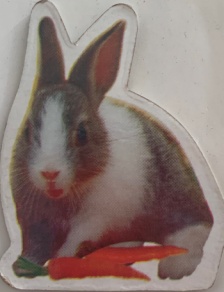 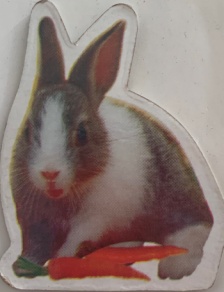 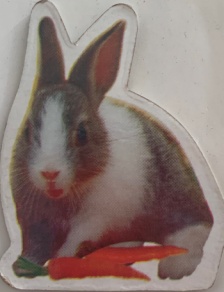 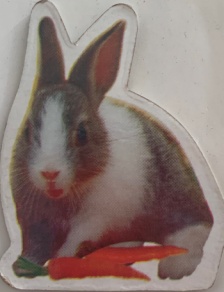 2
6
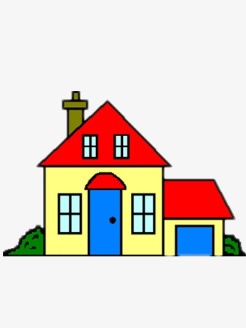 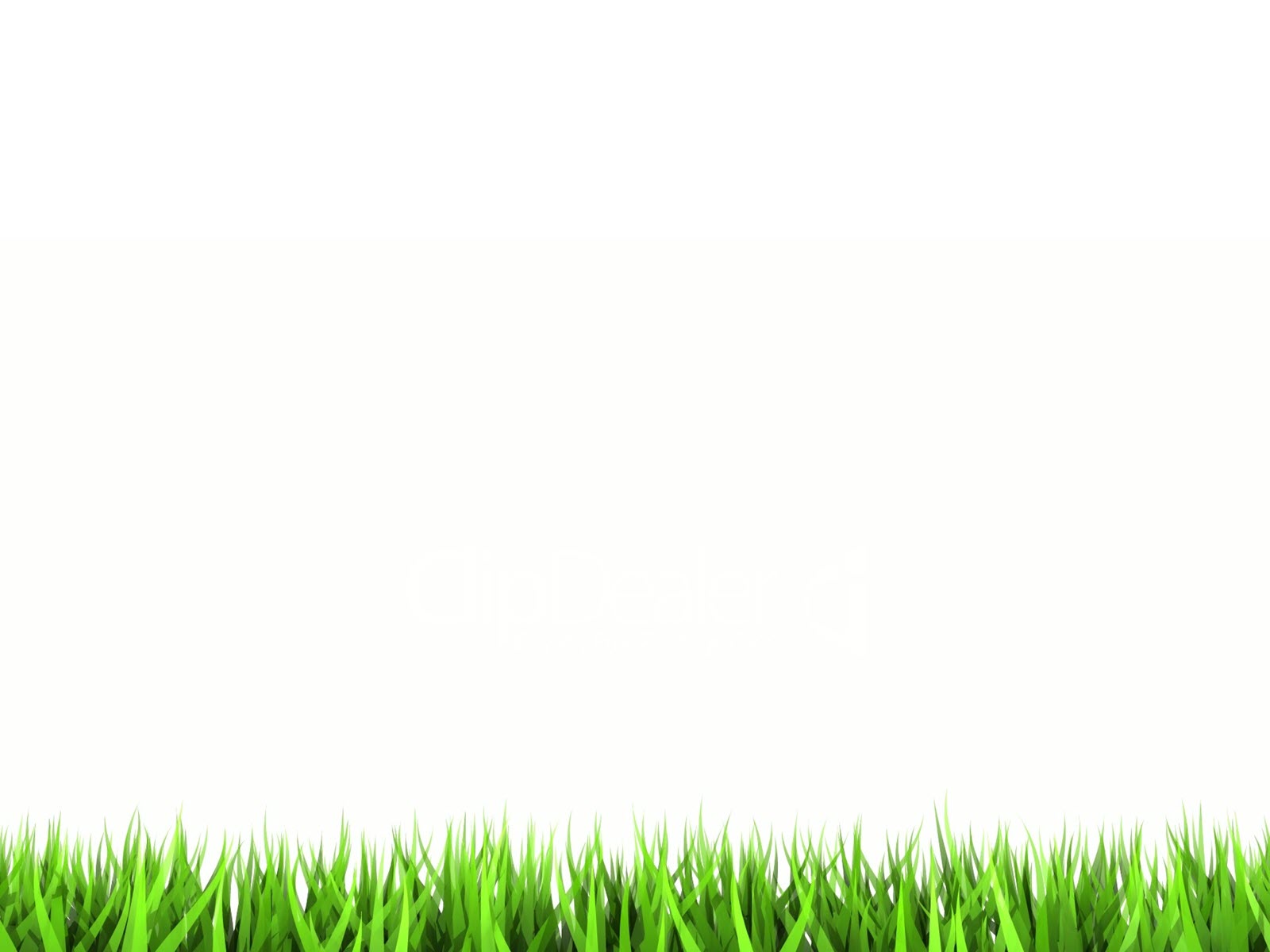 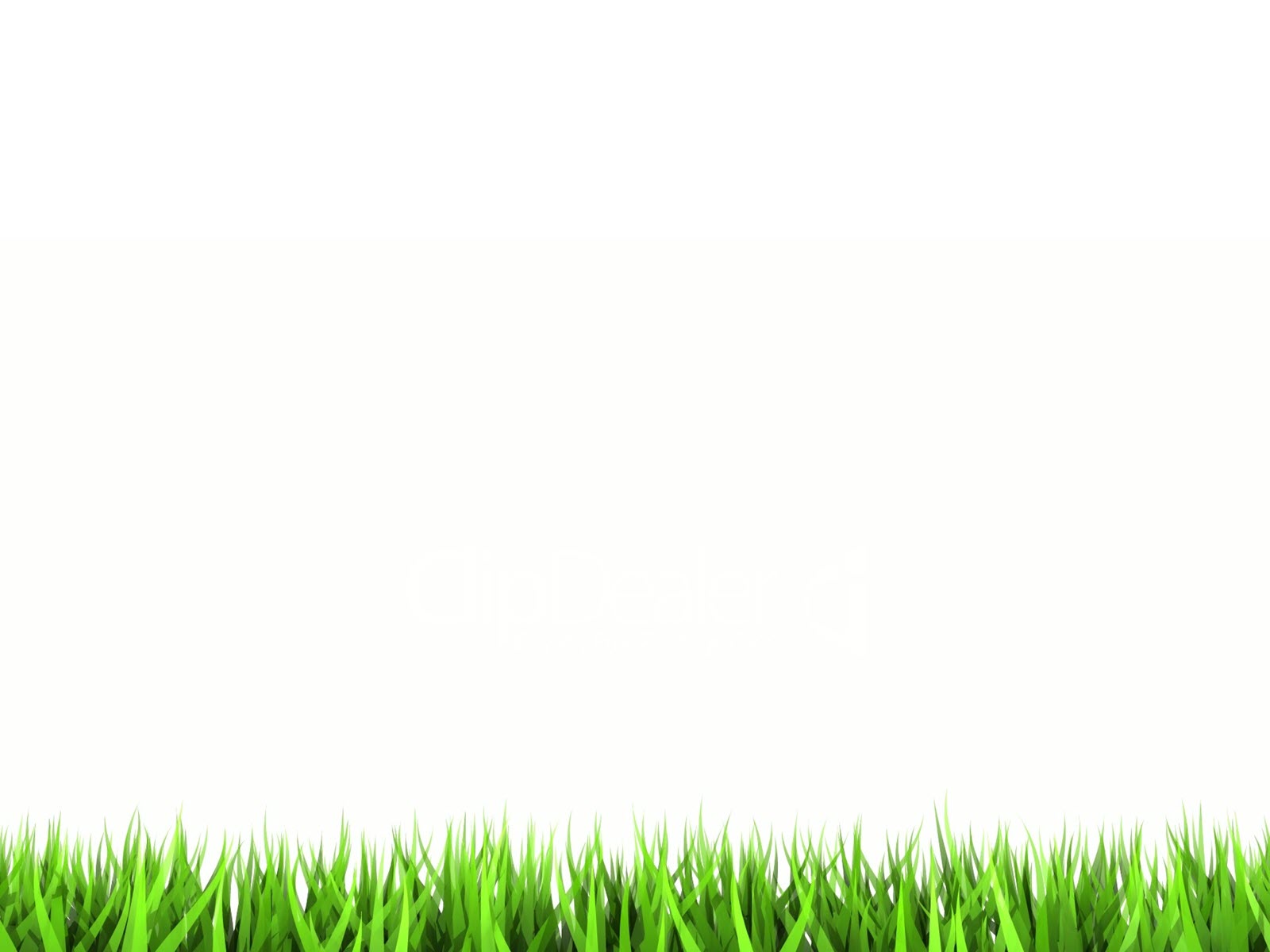 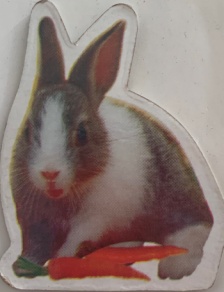 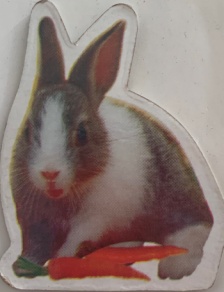 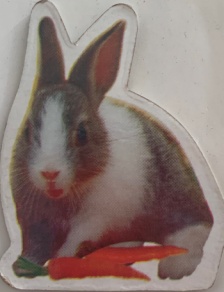 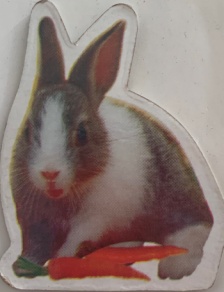 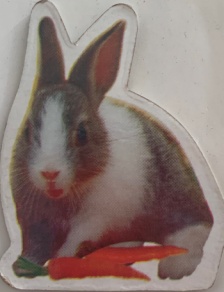 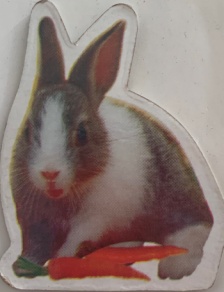 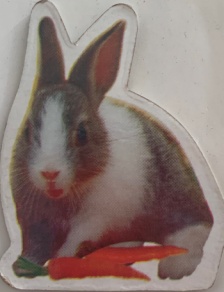 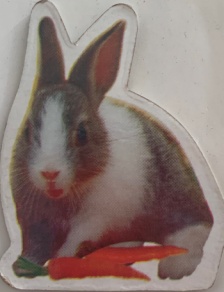 1
7
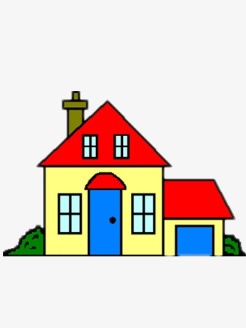 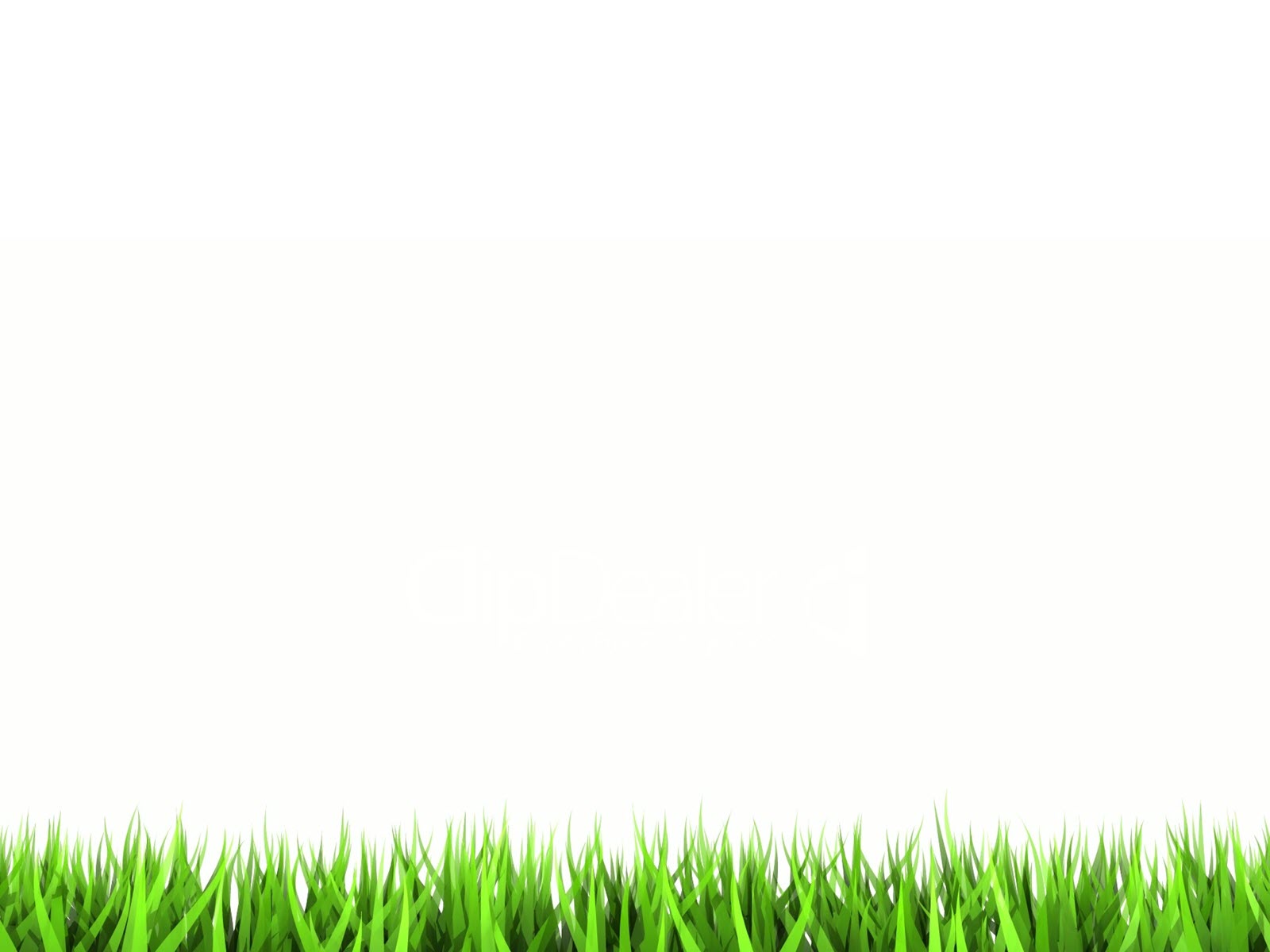 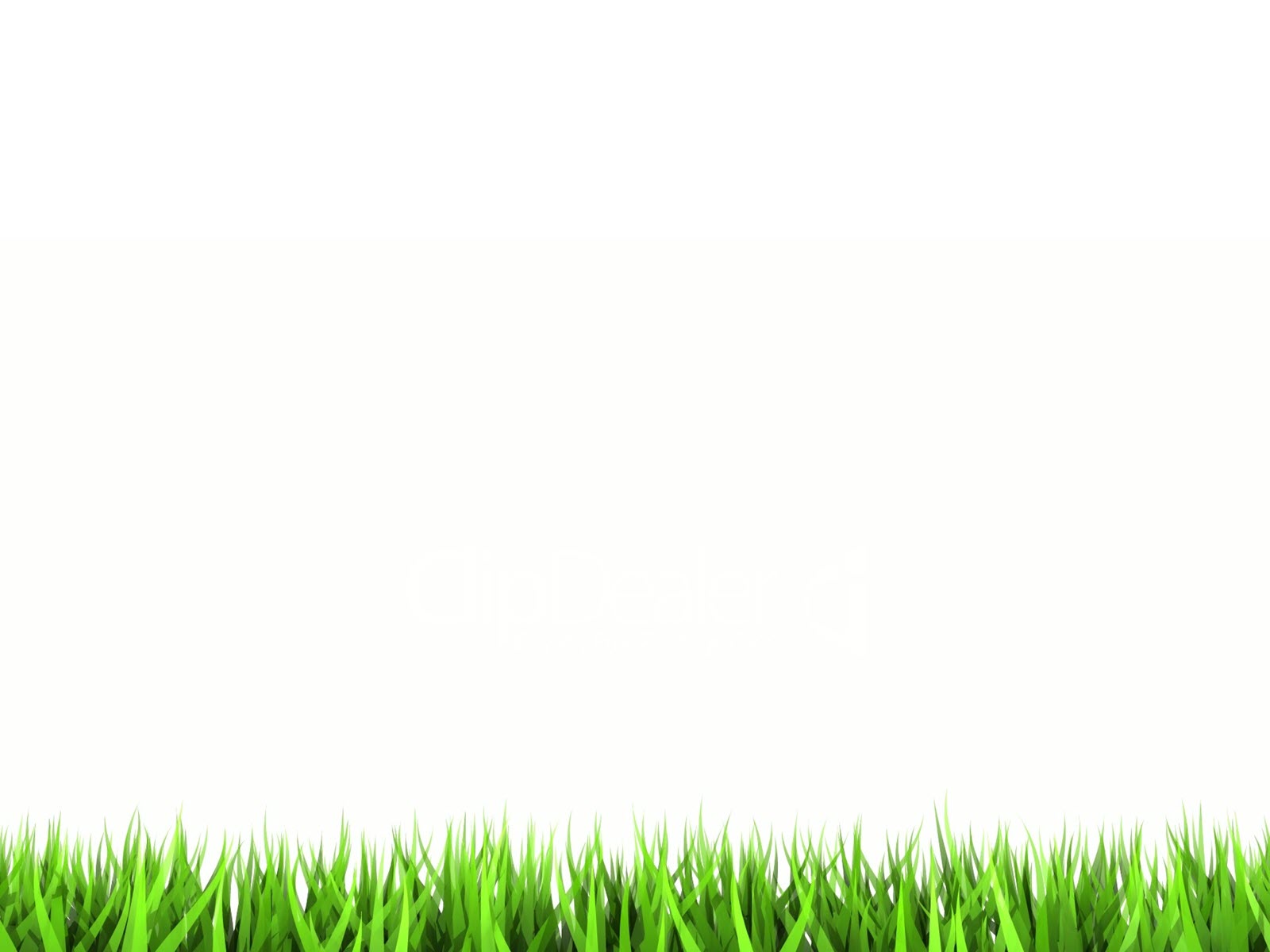 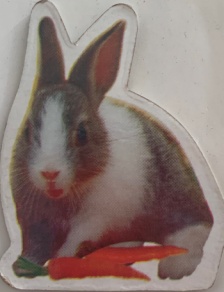 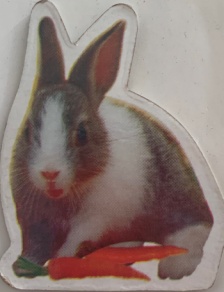 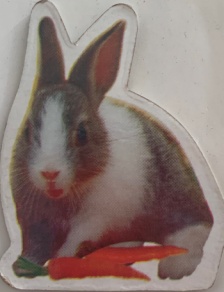 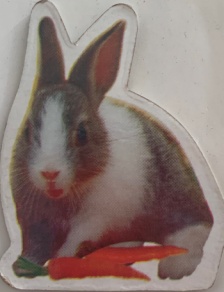 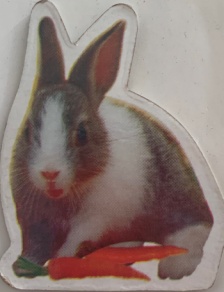 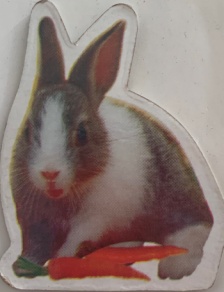 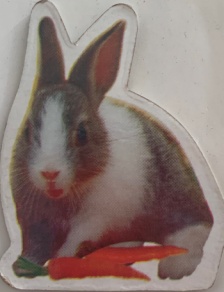 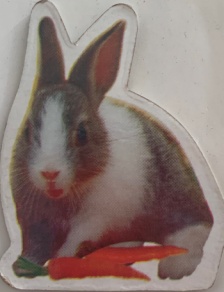 3
5
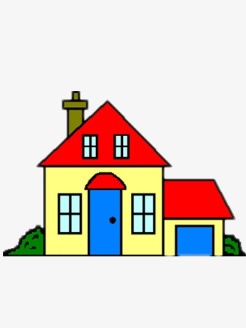 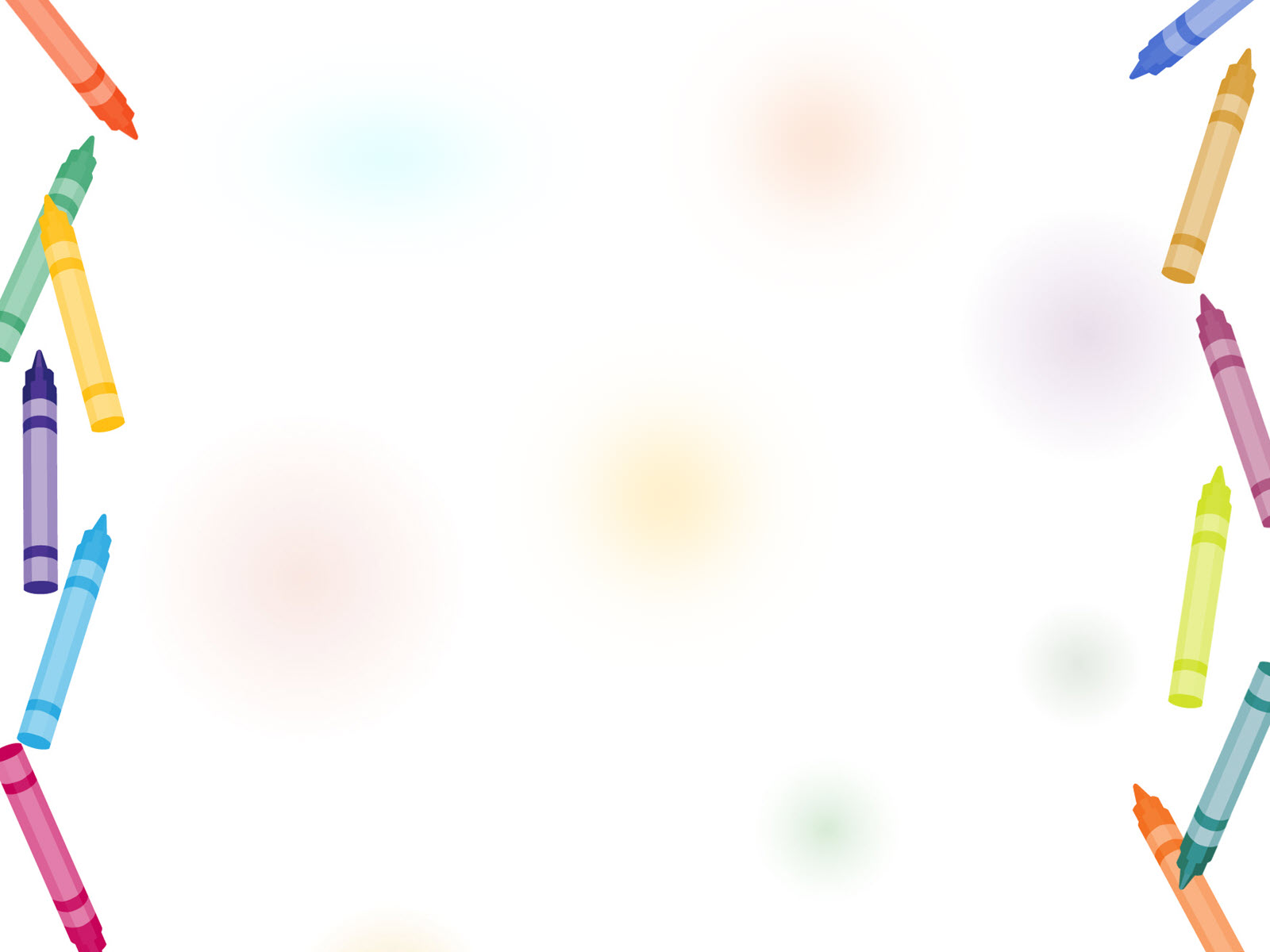 CHIA THEO Ý THÍCH
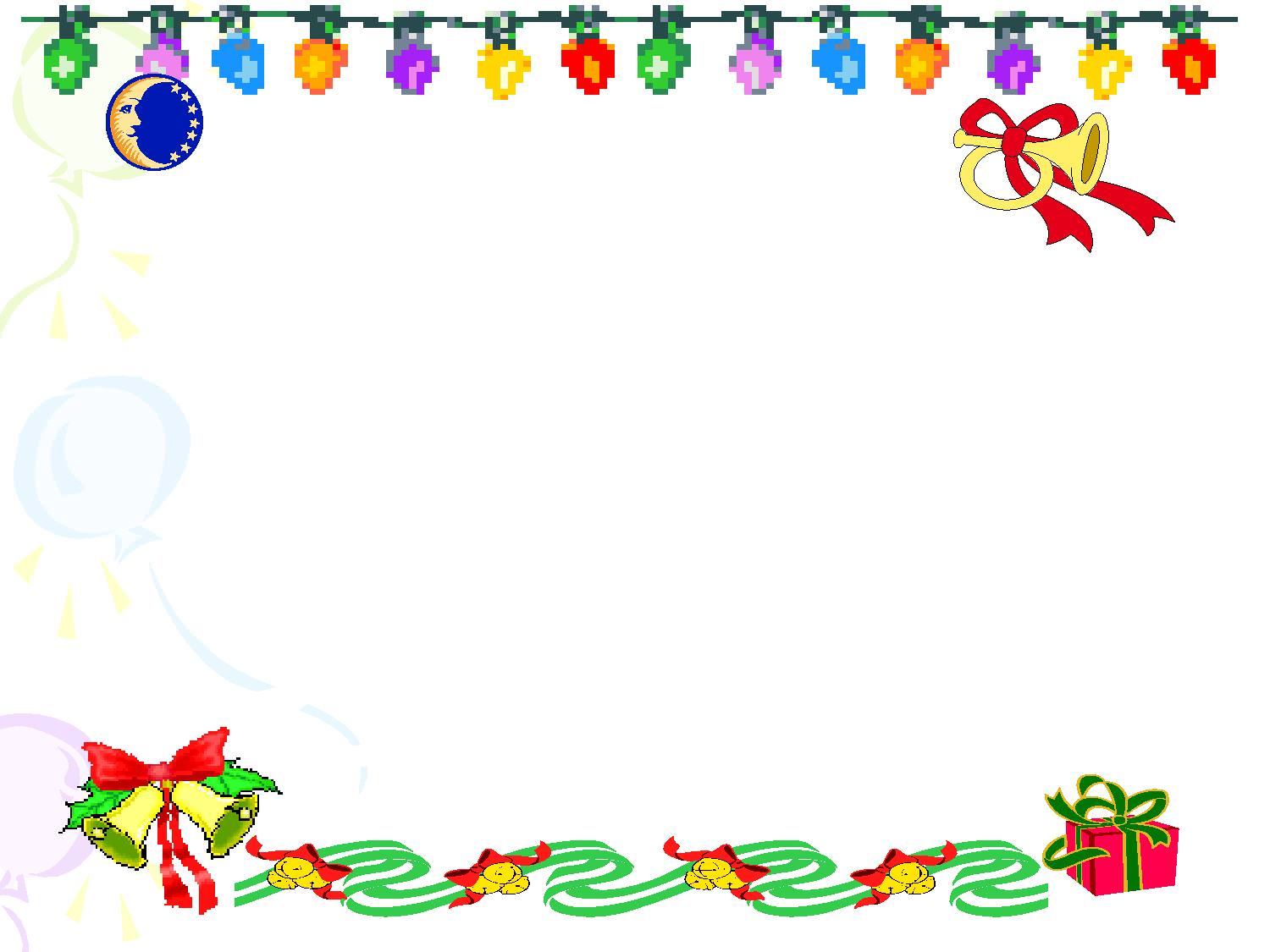 TRÒ CHƠI